Alaska Sustainable Energy Act: SB 220
Presentation to Senate Finance (3/25/10)
1
Product of the Senate Resources Committee and Senate Special Committee on Energy
2
Interim Field Hearings
Tanana
Fairbanks
Ruby
Kenai
Anchorage
Kenai
Haines
Ouzinkie
3
Reached out to:
Renewable Energy Alaska Program
Alaska Center for Energy and Power
Alaska Federation of Natives 
Cold Climate Housing Research Center
Commonwealth North
Alaska Power Association
Southeast Conference
Many other organizations
4
Products:
State Energy Policy and  Program Recommendations (50+ pages)

 Budgetary (Letter to Senate   Finance Committee)
 Statutory (SB 220)
5
Hundreds of CommentsReceived
Sifted through comments
Met with stakeholders
Reviewed plans & policies from other states
Refined ideas with experts
6
SB 220 Goals
Provide affordable and reliable energy for Alaskan families and businesses
Stimulate private sector investment
Produce long-term savings by maximizing energy efficiency 
Lead by example
Promote innovation
7
Major Bill Components
State Energy Policy
Energy Efficiency Revolving Loan Fund
Efficiency in Government
Renewable Energy Tax Credit
Emerging Energy Technology Fund
Energy Loans for Businesses
Alaska Affordable Heating Program
8
State Energy Policy(Sections 2 & 3)
High level goals 

Increase energy efficiency by 15% by 2020

Generate 50% of electricity statewide using renewable energy by 2020
9
State Energy Policy(Sections 2 & 3)
Promote the development of nonrenewable energy resources, including natural gas, heavy oil, nuclear energy, coal, gas hydrates, etc... 

Support energy research, education and workforce development

Maintain a fiscal regime that encourages private sector development
10
Nuclear Energy(Sections 5, 6, 7, 8, 19 & 25)
Levels playing field for nuclear energy.
Removes requirement for Governor’s approval of projects.
Leaves in place requirement for municipal and DEC approval.
Stringent federal permitting process.
Enables nuclear projects to apply for funding from the Power Project Fund.
11
Energy Efficiency Revolving Loan Fund (Sections 4 & 10)
Authorizes AHFC to sell up to $250 million in bonds
Leverages $18 million in federal stimulus funds
60% to retrofit state buildings and 40% to retrofit school and municipal facilities
Fund should operate in perpetuity
Could create hundreds or thousands of job as weatherization & home energy rebate program have (estimated at 2,500 jobs)
12
Leading By Example(Sections 11, 12, 23, & 24)
Retrofit at least 25% of state buildings by 2020.  Shown to save at least 20% a year on energy costs.

Could translate into $2.751 million/year since state spends roughly $55 million on heating & lighting.  
[based on 25% of facilities being retrofitted
13
Pay-offs from Retrofitting(Sections 10 & 23)
State recently retrofit 8 state buildings
Were guaranteed savings of at least $278,000/year by the contractor.
In year 1, savings = $366,000
In year 2, savings = $592,000
Last year’s savings = $571,000
Savings alone from retrofitting 25 % of state buildings could cover the fiscal note for SB  220.
14
Leading By Example(Sections 23, 11 & 22)
Build all new state buildings to high efficiency standards.

Use alternative  energy for new public works, if viable and cost-effective.

Purchase energy efficient appliances, equipment and vehicles.
15
Energy Efficiency Campaign(Section 24)
Tasks AEA and AHFC with educating Alaskans about low-costs ways to save energy.
Not only help for individual households, but way to contain cost of building new power generation facilities. ($9 billion needed in Railbelt alone over next 50 years)
Experts estimate between 8% and 50% can be saved through efficiency measures alone.
Cheapest ways to meet energy needs.
16
Emerging Energy Technologies(Section 18)
With high energy costs, Alaska is perfect place to test emerging technologies.
Can demonstrate technologies and reduce costs for local residents
Potential to export technologies
25% of world’s population lives without access to electricity – looking for new ways to energize
17
Emerging Energy Technologies(Section 18)
Would establish competitive grant program at AEA to foster innovation.
Matched with federal funds from Denali Commission, DOE & private research dollars.
Creates high-tech jobs and spurs investment in Alaska’s economy.
NY, CA, TX, MA, and others have funds.
Alaska has potential in be world leader in emerging technologies, given our resources.
18
Emerging Technology Fund(Section 18)
In 2009, Denali Commission solicited proposals.
50 proposals totaling $29 million were submitted.
9 selected to receive $4 million in grants.
Goal: To develop emerging technologies that have the potential for widespread deployment.
19
Example of EETF Project
Nenana Hydrokinetic Turbine: Ocean Renewable Power Corp.
Tests whether power can be reliably and economically generated from the movement of the Nenana River.
Alaska has significant hydrokinetic potential in both rivers and tidal basins.
Most in-land communities are situated along navigable waterways, such as the Yukon and Kuskokwim, that could produce hydrokinetic energy.
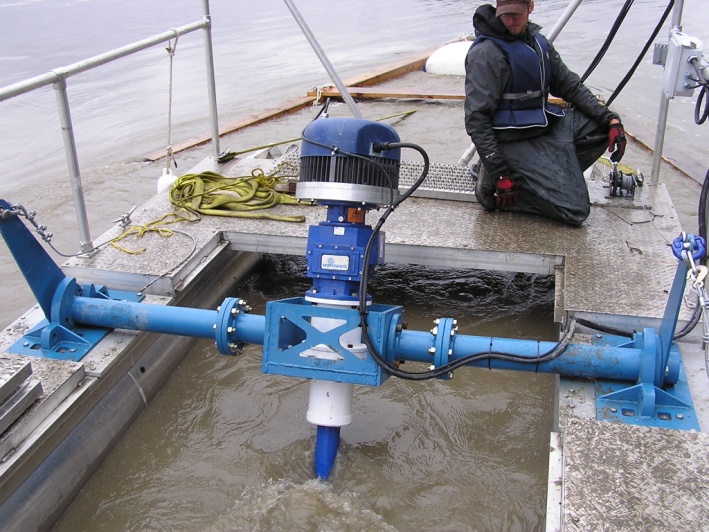 Ruby Hydrokinetic Turbine
Alaska Center for Energy & Power
20
Example of EETF Project
Cordova Electric Cooperative: “Biogas digestor” technology
Widespread in India and China. 
Microbes naturally break down organic feedstock to produce methane.  Can be used for heating & cooking.
Will test use of various cold-loving microbes and compare efficiency for household scale projects.
Digestors could be used as a local, renewable energy source for Alaskan homes.
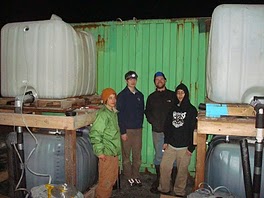 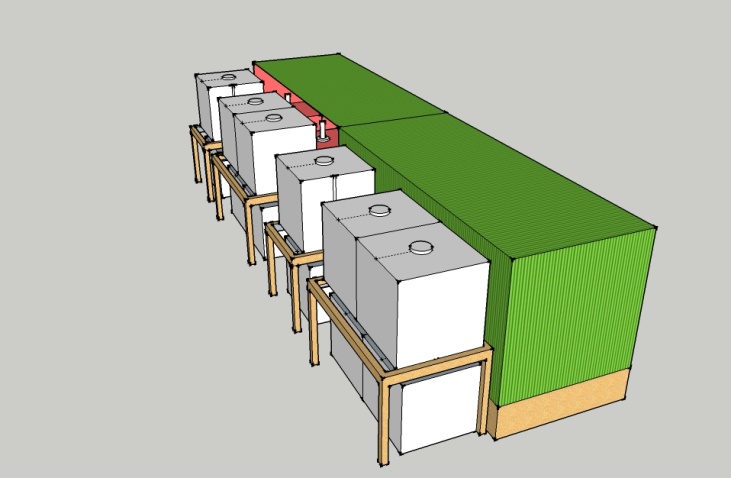 Source: freewheelings.com
21
Example of EETF Project
Alaska SeaLife Center: Seawater Heat Pump

Will pump seawater through a heat exchanger containing antifreeze which will boil and vaporize a refrigerant  into a pressurized compressor.  
  
The condensed heat circulates into building at 120 degrees F.

Technology successfully deployed in Norway and Sweden.
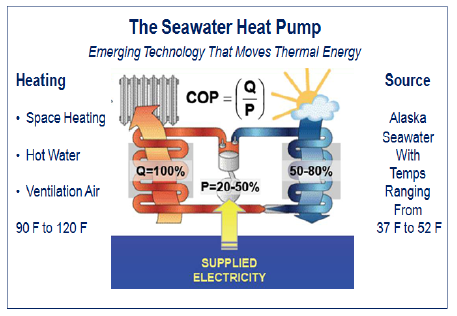 Source: Denali Commission
22
Renewable Energy Tax Credit(Sections 20 & 21)
Encourages investment by the private sector in renewable energy
Supports the goal of generating 50% of electricity using renewable by 2025
25 states offer renewable energy corporate tax incentives; 5 states and the federal government offer production tax credits
Only accrue once a project is in operation 
15% tax refundable credit based on sales
Capped at 10% of capital investment 
Sunsets January 1, 2018
23
Renewable Energy Tax Credit(Sections 20 and 21)
Calculating the credit, what do we need to know?
What is the capital cost?
What state/federal grants did the project receive?
What is the cost per kilowatt-hour?
What is the capacity factor?

Remember:
There are 8760 hours in a year.
1 Megawatt/hr = 1000 Kilowatt/hrs
$.01 KW/hr = $10 MW/hr
24
RETC: An Example
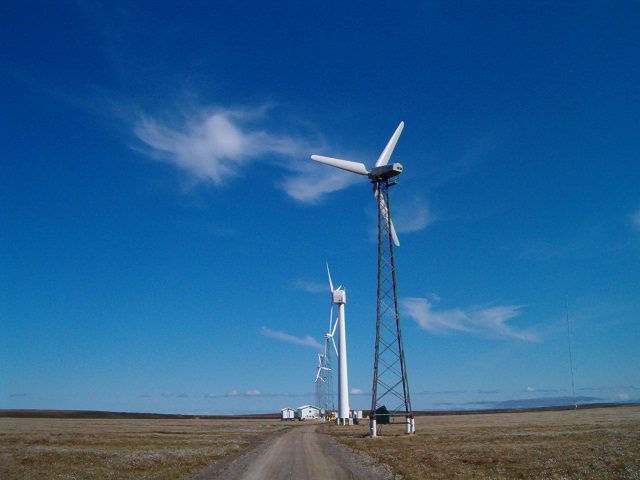 A 5 MW Wind Farm
CAPEX: $23.5 million
Grants: 
$2 million federal grant
$3.5 million renewable energy grant fund
Capacity Factor: 20%
Cost per KW/hr: $.38
25
RETC: An Example
Step 1: Calculate gross electricity sales
5 MW/hr x 8760 hrs/yr x 20% capacity factor = 8760 MW/yr
8760 MW/yr x 1000 KW/MW x $.38 KW = $3,328,800 year

Step 2: Calculate the annual credit
$3,328,800 x 15% = $499,320

Step 3: Calculate the total allowable credit
CAPEX = ($23.5 mm - $2 mm - $3.5 mm = $18 mm) x 10% = $1.8 mm

Step 4: How does it work in practice?
Year 1: $499,320 Year 2: $499,320 Year 3: $499,320
Year 4 ($1.8 - [$499,320x3]): $302,040 Year 5: $0
26
RETC: Transferable vs. Refundable
Transferable credits are:
Approved by the Department.
Must be marketed and purchased.
Broker fees and demands of purchaser means less than full credit goes to the person receiving the incentive.
The cost to the state is the same. $1 in credit = $1 in forgone revenue.

Refundable credits are:
Subject to Appropriation.
100% of credit goes to the recipient.
Easier to administer.
27
Loans to Businesses(Sections 26-33)
Would provide loans of up to $50,000 for alternative energy systems and energy conservation improvements.
Businesses must be primarily owned by Alaskans.  Interest rate: prime, plus 1%.  Minimum of 5%.
Money can be used for insulation, thermal windows, furnace replacement, etc... Or on energy systems which are not dependent on oil or gas.
28
Affordable Heating Program(Section 35-42)
Objectives:
Make program more responsive to a family's actual heating costs.
Increase assistance as oil prices rise, need increases & the state enjoys a budget surplus.
Maintain statewide eligibility.
Use existing administrative structure.
29
How LIHEAP Works(Section 35-42)
Benefits are calculated by multiplying each applicant’s “points” by the dollar per point available.
Points are awarded based on household income; heating degree days in household location; type and size of house; presence of children, elderly or disabled in home.
30
Program refinement #1(Sections 35-42)
Link program eligibility to price of oil.
Oil under $150/barrel = 225% of poverty level ($62,000 for a family of four).
Oil over $150/barrel = 250% of FPL ($69,000 for a family of four).
31
Program Refinement #2(Sections 35-42)
Link program benefits to the price of oil
$130/point when crude is < $75/barrel
$140/point when crude is $75-$100/barrel  
$150/point when crude is $100-$150/barrel  
$165/point when crude is > $150/barrel  
 This year points are valued at $115.
 Last year, points were valued at $220, which was bumped up to $316 by a special approp.
32
Program Details(Sections 35-42)
DHSS will pro-rate payments if appropriations  are insufficient to cover full program cost.
Payments go to fuel vendors, not households.
Individuals must apply and qualify each year.
Current federal appropriation is $28 million.
Current state appropriation is $5 million.
20,191 households currently served.
33
Other Provisions
Technical assistance for municipalities regarding energy codes and efficiency standards. (S.9)

Standard methodology for energy consumption and expense date (S. 10)

Expands purposes of the Southeast Energy Fund (S.14)
34
Other Provisions
AEA facilitate organization and provide technical assistance for a statewide fuel cooperative (S.17)

Develop a plan to coordinate & consolidate energy programs (S. 48)

Study CNG vehicles (S.49)
35
Conclusion
SB 220 not a panacea, but a step forward
Proposes a variety of steps to stimulate private investment, lead by example, and promote efficiency and innovation.
Other bills address instate gas, gas storage, gas-to-liquids, exploration incentives, O&G taxes, etc...
Working closely with our House counterparts
SB 220 is just a piece of the pie, leading Alaska to greater self-sufficiency and sustainability
36
House energy omnibus
HB 305 = House energy omnibus bill
House Energy Committee held extensive field hearings during the interim
Assembled a stakeholder group
High level of commitment to passage of a meaningful omnibus bill
Just this week, the House unanimously passed HB 306, a declaration of state energy policy.   Great 1st step.
37